Section 4:Graphs and Testing
Slides by Erin Peach and Nick Carney

with material from Vinod Rathnam, Alex Mariakakis, Krysta Yousoufian, Mike Ernst, Kellen Donohue
AGENDA
Graphs
JUnit Testing
Test Script Language
JavaDoc
GRAPHS
B
A
Nodes and Edges
C
D
E
GRAPHS
B
A
Children of A
C
D
E
GRAPHS
B
A
Parents of D
C
D
E
GRAPHS
B
A
Paths from 
A to C:
C
D
E
GRAPHS
B
A
Paths from 
A to C:
A -> C

A -> D -> E -> C
C
D
Shortest path 
from A to C?
E
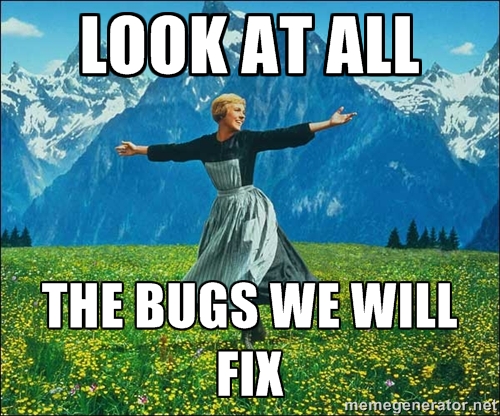 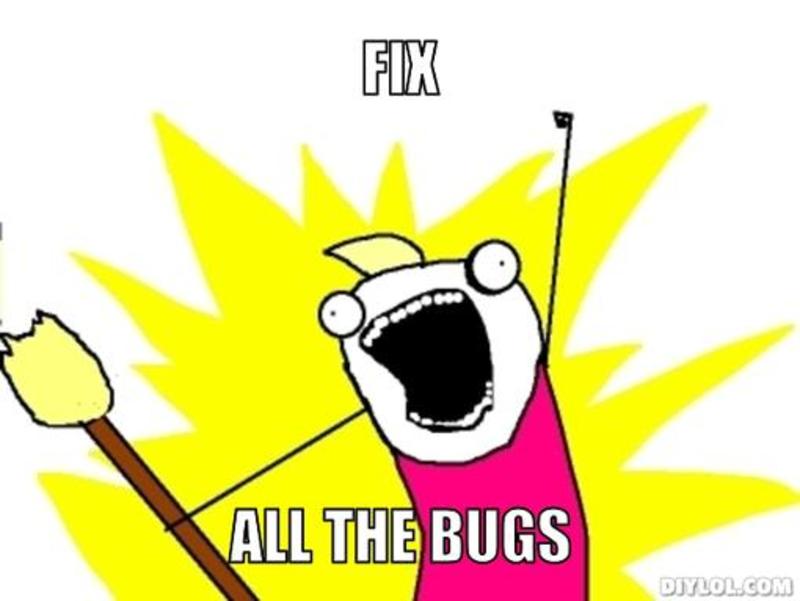 Testing
INTERNAL VS. EXTERNAL TESTING
Internal : JUnit
How you decide to implement the object
Checked with implementation tests
External: test script
Your API and specifications
Testing against the specification
Checked with specification tests
A JUNIT TEST CLASS
A method with @Test is flagged as a JUnit test
All @Test methods run when JUnit runs

import org.junit.*; 
import static org.junit.Assert.*;

public class TestSuite {
...
 
    @Test
    public void TestName1() {
        ...
    }
}
USING JUNIT ASSERTIONS
Verifies that a value matches expectations
assertEquals(42, meaningOfLife());
assertTrue(list.isEmpty());
If the assert fails:
Test immediately terminates
Other tests in the test class are still run as normal
Results show “details” of failed tests (We’ll get to this later)
USING JUNIT ASSERTIONS
And others: http://www.junit.org/apidocs/org/junit/Assert.html
Each method can also be passed a string to display if it fails:
assertEquals("message", expected, actual)
CHECKING FOR EXCEPTIONS
Verify that a method throws an exception when it should:
Passes if specified exception is thrown, fails otherwise
Only time it’s OK to write a test without a form of asserts

@Test(expected=IndexOutOfBoundsException.class)
public void testGetEmptyList() {
   List<String> list = new ArrayList<String>();
   list.get(0);
}
“But don’t I need to create a list before checking if I’ve successfully added to it?”
SETUP AND TEARDOWN
Methods to run before/after each test case method is called:
    @Before
    public void name() { ... }
    @After
    public void name() { ... }
Methods to run once before/after the entire test class runs:
    @BeforeClass
    public static void name() { ... }
    @AfterClass
    public static void name() { ... }
SETUP AND TEARDOWN
public class Example { 
	List empty;
 
	@Before 
	public void initialize() { 
		empty = new ArrayList(); 
	} 
	@Test 
	public void size() { 
		... 
	}
	@Test 
	public void remove() { 
		... 
	}
}
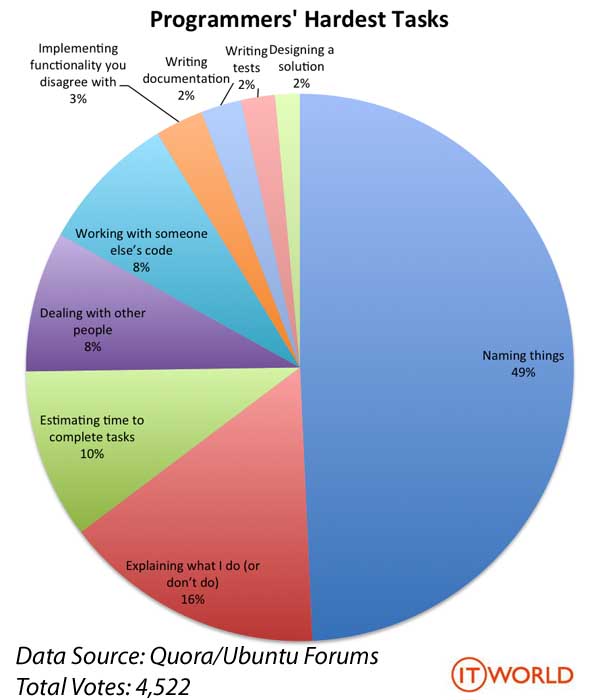 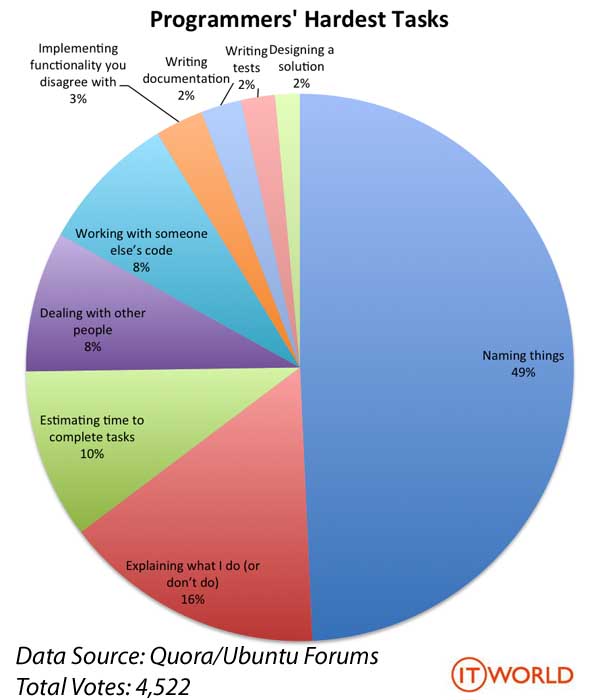 Test Writing Etiquette
The Rules
1. Don’t Repeat Yourself
Use constants and helper methods
2. Be Descriptive
Take advantage of message, expected, and actual values
3. Keep Tests Small
Isolate bugs one at a time – Test halts after failed assertion
4. Be Thorough
Test big, small, boundaries, exceptions, errors
LET’S PUT IT ALL TOGETHER!
public class DateTest {
    
	  ...
	  // Test addDays when it causes a rollover between months
    @Test
    public void testAddDaysWrapToNextMonth() {
        Date actual = new Date(2050, 2, 15);
        actual.addDays(14);
        Date expected = new Date(2050, 3, 1);
        assertEquals("date after +14 days", expected, 			actual);
    }
How To Create JUnit Test Classes
Right-click hw5.test -> New -> JUnit Test Case

Important: Follow naming guidelines we provide

Demo
JUNIT ASSERTS VS. JAVA ASSERTS
We’ve just been discussing JUnit assertions so far
Java itself has assertions

public class LitterBox {
	ArrayList<Kitten> kittens;

	public Kitten getKitten(int n) {
		assert(n >= 0);
		return kittens(n);
	}
}
ASSERTIONS VS. EXCEPTIONS
public class LitterBox {
   ArrayList<Kitten> kittens;

   public Kitten getKitten(int n) {
      assert(n >= 0);
      return kittens(n);
   }
}
public class LitterBox {
   ArrayList<Kitten> kittens;

   public Kitten getKitten(int n) {
      try {
         return kittens(n);
      } catch(Exception e) {
      }
   }
}
Assertions should check for things that should never happen
Exceptions should check for things that might happen
“Exceptions address the robustness of your code, while assertions address its correctness”
REMINDER: ENABLING ASSERTS IN ECLIPSE
To enable asserts: 
Go to Run -> Run Configurations… -> Arguments tab -> input -ea in VM arguments section

Do this for every test file
Expensive CheckReps
Ant Validate and Staff Grading will have assertions enabled

But sometimes a checkRep can be expensive
For example, looking at each node in a Graph with a large number of nodes

This could cause the grading scripts to timeout
Expensive CheckReps
Before your final commit, remove the checking of expensive parts of your checkRep or the checking of your checkRep entirely
Example: boolean flag and structure your checkRep as so:

private void checkRep() {
  cheap-stuff
  if(DEBUG_FLAG) { // or can have this for entire checkRep    
    expensive-stuff
  }
  cheap-stuff
  ...
EXTERNAL TESTS:	TEST SCRIPT LANGUAGE
TEST SCRIPT LANGUAGE
Text file with one command listed per line
First word is always the command name
Remaining words are arguments
Commands will correspond to methods in your code
TEST SCRIPT LANGUAGE (ex .test file)
# Create a graph
CreateGraph graph1

# Add a pair of nodes
AddNode graph1 n1
AddNode graph1 n2

# Add an edge
AddEdge graph1 n1 n2 e1

# Print the nodes in the graph and the outgoing edges from n1
ListNodes graph1
ListChildren graph1 n1
n1
n2
How To Create Specification Tests
Create .test and .expected file pairs under hw5.test

Implement parts of HW5TestDriver
driver connects commands from .test file  to your Graph implementation to the output which is matched with .expected file

Run all tests by running SpecificationTests.java
Note: staff will have our own .test and .expected pairs to run with your code
Do not hardcode .test/.expected pairs to pass, but instead make sure the format in hw5 instructions is correctly followed
DEMO: TEST SCRIPT LANGUAGE
JAVADOC API
Now you can generate the JavaDoc API for your code 
Instructions in the Editing/Compiling Handout
Demo: Generate JavaDocs